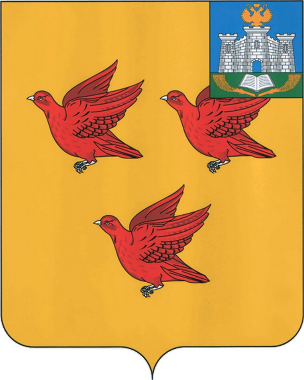 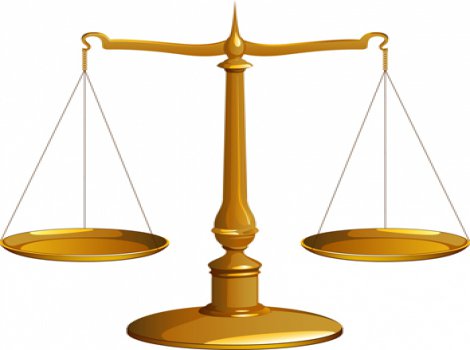 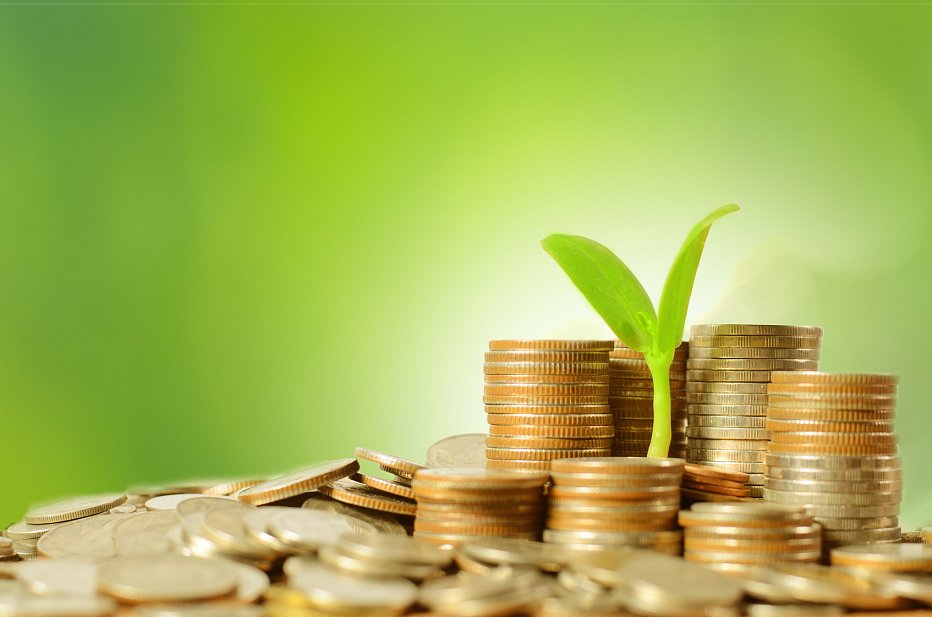 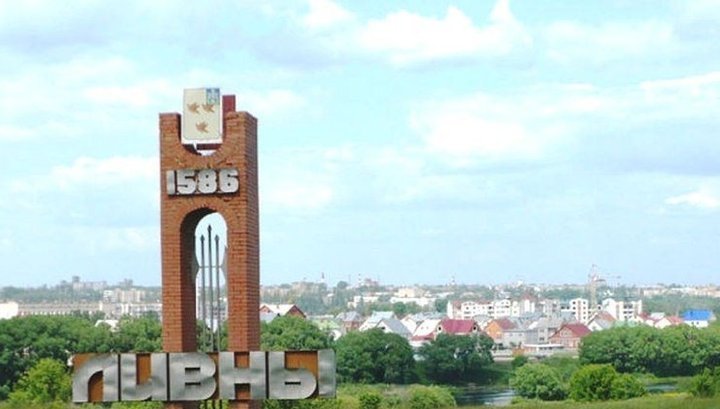 Администрация города Ливны
 Орловской области
Исполнение бюджета
 города Ливны  Орловской области       за 9 месяцев 2018 года
СЛАЙД 2
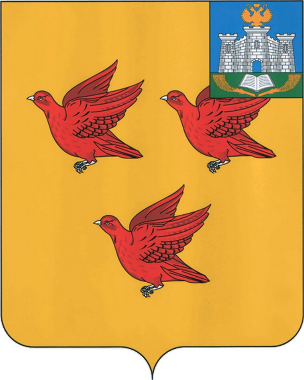 Поступило доходов во все уровни бюджетов за 9 месяцев 2017-2018 годов
млн.руб..
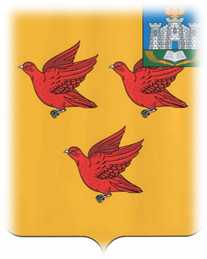 СЛАЙД 3
Структура доходов бюджета города Ливны
618,7
765,3
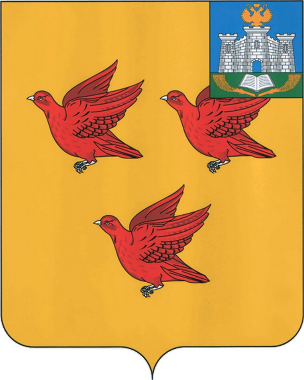 СЛАЙД 4
Исполнение бюджета города Ливны в разрезе основных доходных источников
млн.руб.
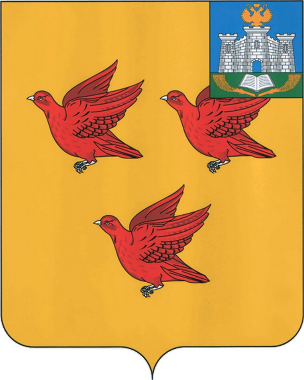 Динамика поступлений основных доходных источников в бюджет города Ливны
СЛАЙД 5
млн.руб.
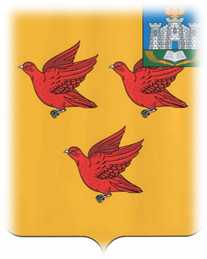 СЛАЙД 6
Структура неналоговых доходов бюджета города Ливны
43,8 
 млн.руб.
39,0 
млн.руб.
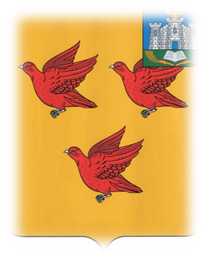 СЛАЙД 7
Сравнительный анализ расходов бюджета  за  9 месяцев 2017-2018 годов
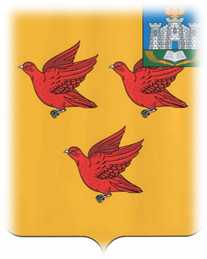 СЛАЙД 8
Расходы  бюджета города Ливны за 9 месяцев 2018 года
Национальная экономика 
136,7
Общегосударственные вопросы
39,9
Жилищно-коммунальное хозяйство
33,9
Социальная политика
30,3
778,8
Образование
 503,0
Физическая культура и спорт
6,4
Культура и кинематография  24,3
Обслуживание муниципального долга  4,3
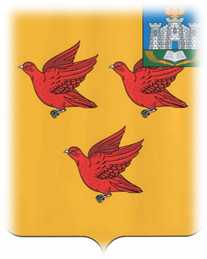 СЛАЙД  9
Расходы  бюджета города Ливны за 9 месяцев 2018 года по экономической классификации
50,7%  (394,7 млн.руб.) Заработная плата с начислениями
4,1 % (31,9 млн.руб.) Питание
40,4% (314,6 млн.руб.)  Прочие расходы
4,8% (37,6 млн.руб.) Коммунальные платежи
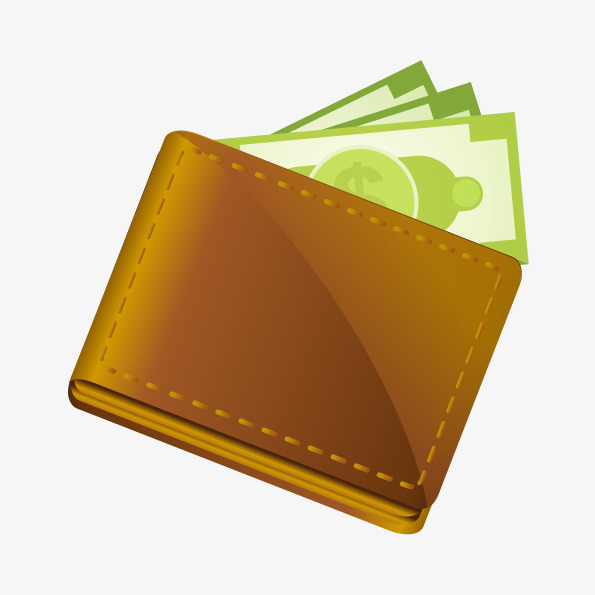 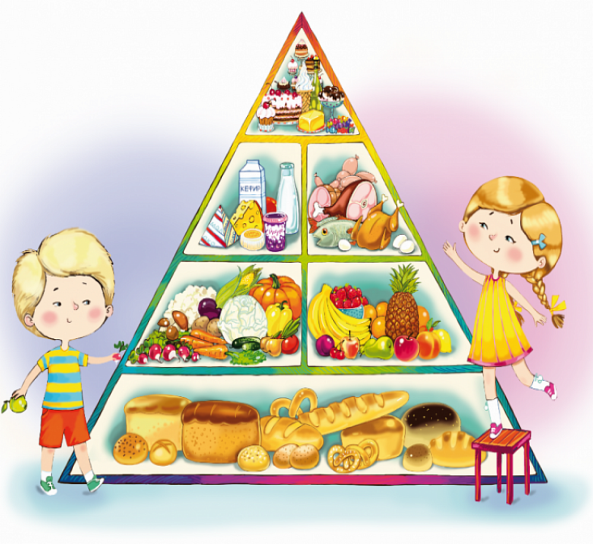 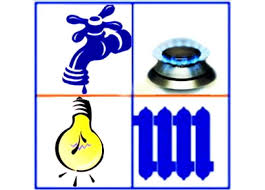 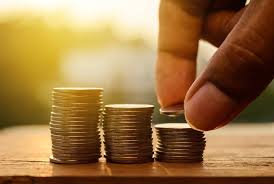 778,8 млн.руб.
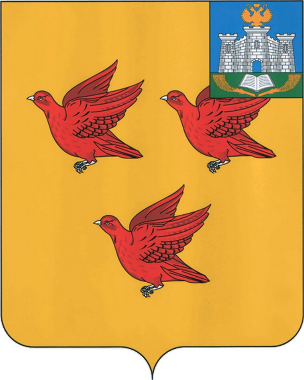 СЛАЙД 10
Инфраструктурное и экономическое развитие города Ливны
млн.руб.
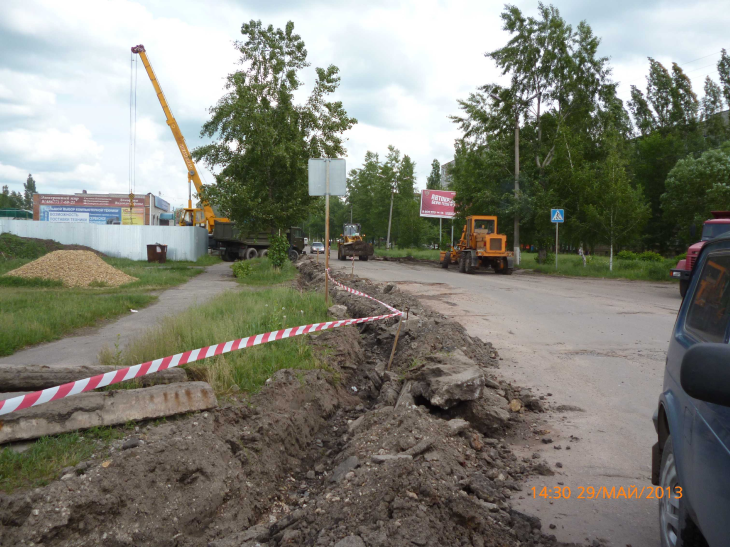 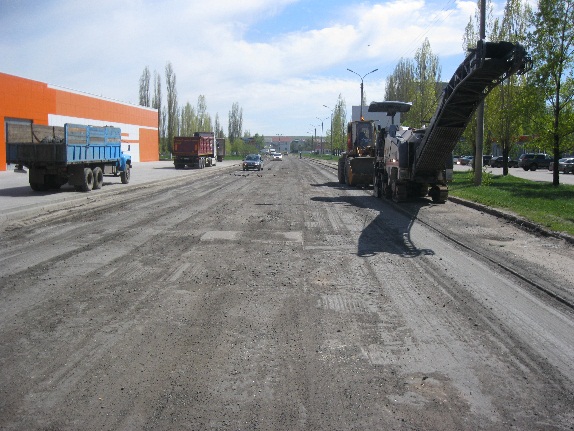 Сравнительный анализ расходов бюджета                               города Ливны за 9 месяцев 2017-2018 годов
СЛАЙД 11
млн.руб..
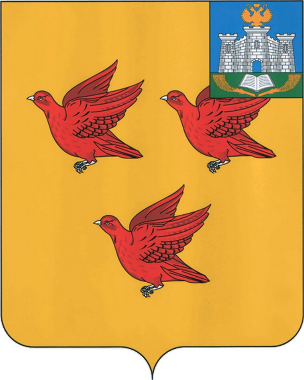 СЛАЙД 12
Основные параметры исполнения бюджета города Ливны за 2017 - 2018 годы
млн.руб..
9 мес. 2017 года
9 мес. 2018 года
Доходы 618,7
Расходы 778,8
Расходы  637,8
Доходы 765,3
Дефицит
13,5
Дефицит
 19,1
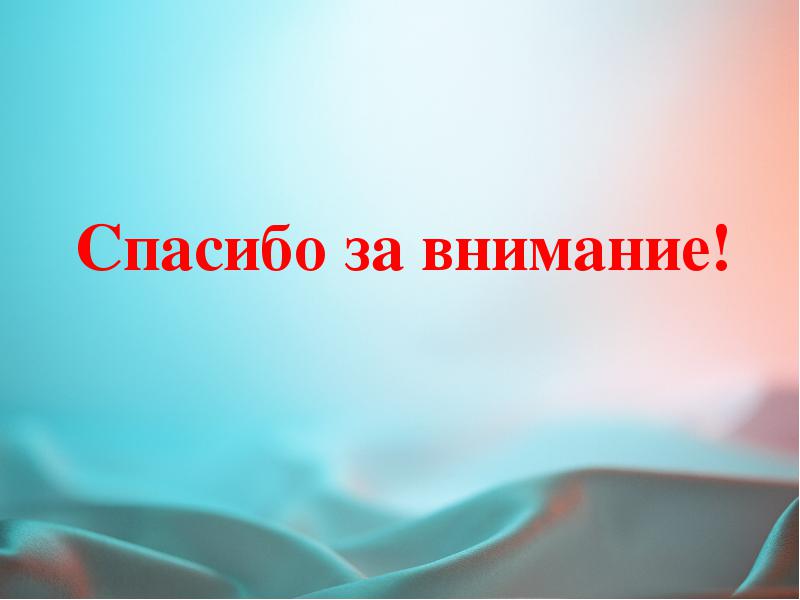